Age-specific changes in income in nine European countries
 2008-2017

Bernhard Binder-Hammer, Sonja Spitzer, Alexia Fürnkranz-Prskawetz
13th Global Meeting on Population and the Generational Economy, August 2020
Our research is supported by JPI-MYBL and funded by the Austrian Federal Ministry of Education, Science and Research.  JPI-MYBL is supported by J-Age II, which is funded by Horizon 2020, the EU framework programme for research and innovation, under grant agreement 643850.
Motivation
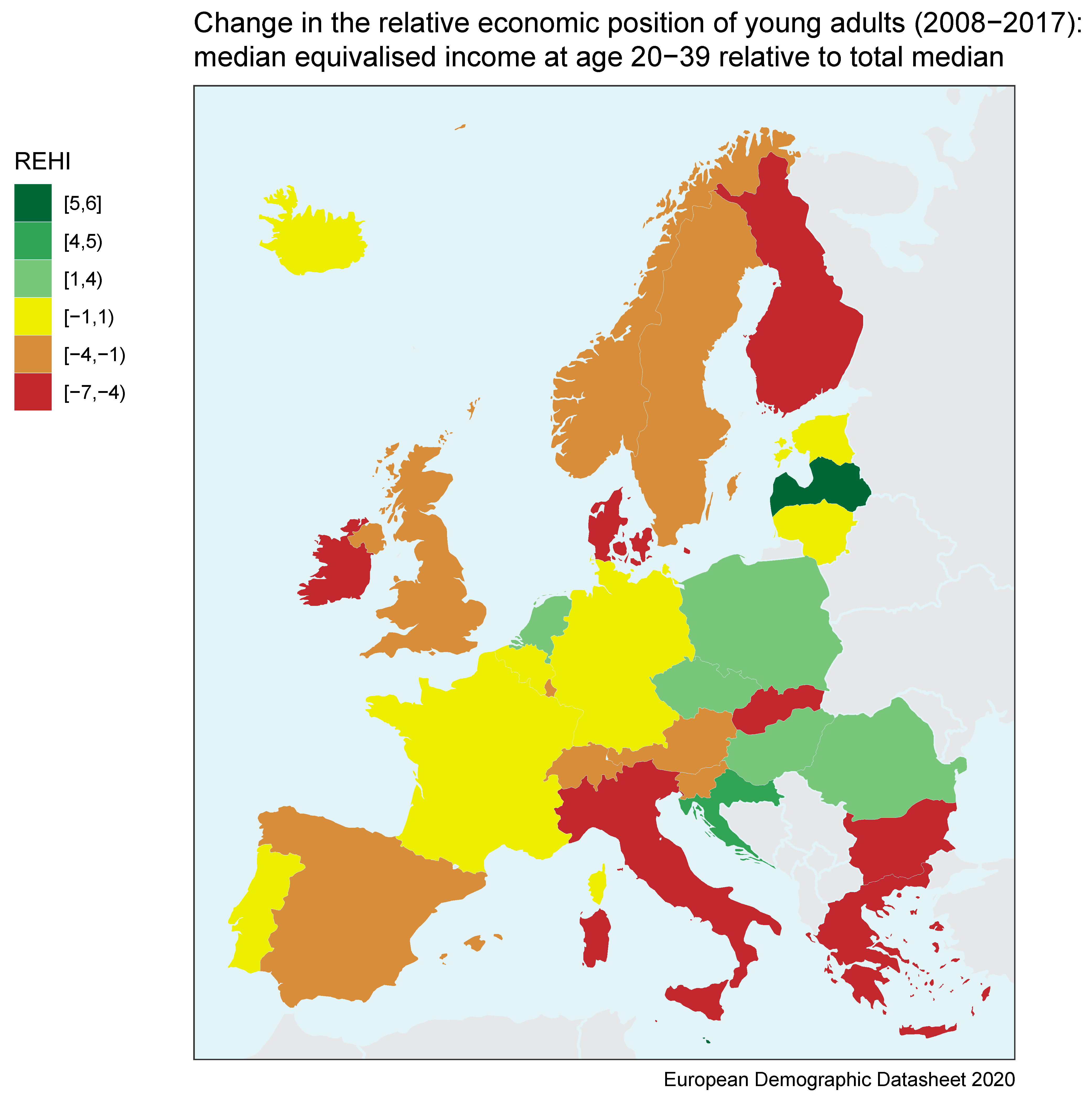 Income young generations is declining/stagnating in Europe since 2008

Median equivalised income of population 20-39 relative to total median declined in 21 out of 29 countries 


Source: 
European Demographic Data Sheet http://www.populationeurope.org/en
Motivation
Objective: 

Understanding the generational patterns of income changes 2008-2017

Research questions:

Change in aggregate incomes, taxes and benefits between 2008 and 2017? 
Income changes of young adults compared to older working age adults and retirees?
Can the income changes be attributed to changes in employment, wages or social benefits? 


Countries: Austria, Estonia, Greece, Spain, France, Italy, Poland, Sweden and Slovenia.
Aggregate income
We are interested in changes in:
Primary income of households (Y)
Taxes (less consumption taxes) in per cent of primary income
Social benefits in % of primary income 
Disposable income
Aggregate income: changes 2008 – 2017 (households)
Decline of income in many countries
Increase of public redistribution
Age-specific income
Data source: EU-SILC

Net income in 3 age groups: 20-39, 40-59, 60+

Most important income components: income from employment, public transfers to individuals 

All income components are individualised:
Family benefits assigned to caregiver
Asset income to adults
Imputed rent to person responsible for dwelling
Age-specific income: changes 2008-2017
Strong increase in income among the population 65+
Stagnation/decline in income for 20-39-year-old
Decomposition of income changes
Income changes by type of income 
Income from employment
Income from public transfers
Other types of income 

Decomposition of changes in income from emloyment
Change in employment
Change in income per employed person

Decomposition of changes in public transfers
Changes in number of non-employed persons
Changes in transfers per non-employed person
Decomposition of income changes, age group 20-39
For 20-39-year-old changes in labour income most important
In Italy and Spain: reduction in income due to a decline in employment rates
In Greece decline in income and employment, in Estonia increase in labour income
Decomposition of income changes, age group 60+
General: higher employment rates among the population 60+
Higher income due to higher employment and higher transfer benefits per non-employed
Summary: income changes 2008-2017
General: 
Stagnating/declining aggregate inocme
Increase in public sector redistribution

Young population:
Stagnating/declining income among the young (age 20-39)
Reason: Stagnating incomes/declining employment rates
Increase in income of the young in Estonia and Poland
Large decline in income in Greece

Population 60+
Increase in income of the population 60+
Increase in employment rates and in public transfers